Konzervatív kezelés és betegvizsgálat
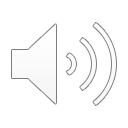 Szita Júlia
Konzervatív kezelés célja
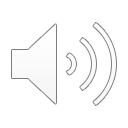 Konzervatív terápia
Fizioterápia
Leggyakrabban alkalmazott módszerek gerincbetegségek kezelésében
Szegmentális stabilizációs tréning
Ortopéd manuálterápia
Maitland féle manuálterápia
Mulligan féle mobilizáció
Perifériás idegmobilizáció
McKenzie torna
Feldenkrais módszer
Schroth módszer
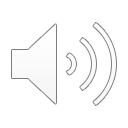 Betegvizsgálat célja
Mechanikai vagy nem mechanikai eredet
Súlyos patológia felismerése
Extraspinális patológiák kizárása
Fájdalom forrás azonosítása
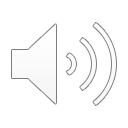 Vizsgálat lépései
Anamnézis
Inspectio/ Tartásvizsgálat
Aktív mozgás vizsgálat
Passzív mozgás vizsgálat
Neurológiai vizsgálat
Izomerő
Reflex
Szenzitivitás
Neurodinamikai vizsgálat
Palpáció
Szomszédos ízületek vizsgálata
Speciális tesztek 
Képalkotó vizsgálat
Hipotézis a tünetek forrásáról
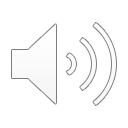 Anamnézis
Tumor
 Cauda equina s.
 Infekció
 Spinalis kompr.
 Hasi aneurysma
 Törés
Red flags

Yellow flags
Anamnézis
Pszichoszociális
   állapotfelmérés
Depresszió
Szorongás
Fájdalomkatasztrofizáció
Járásvizsgálat
Komplex neuromuscularis funkció
Tipikus járásminták
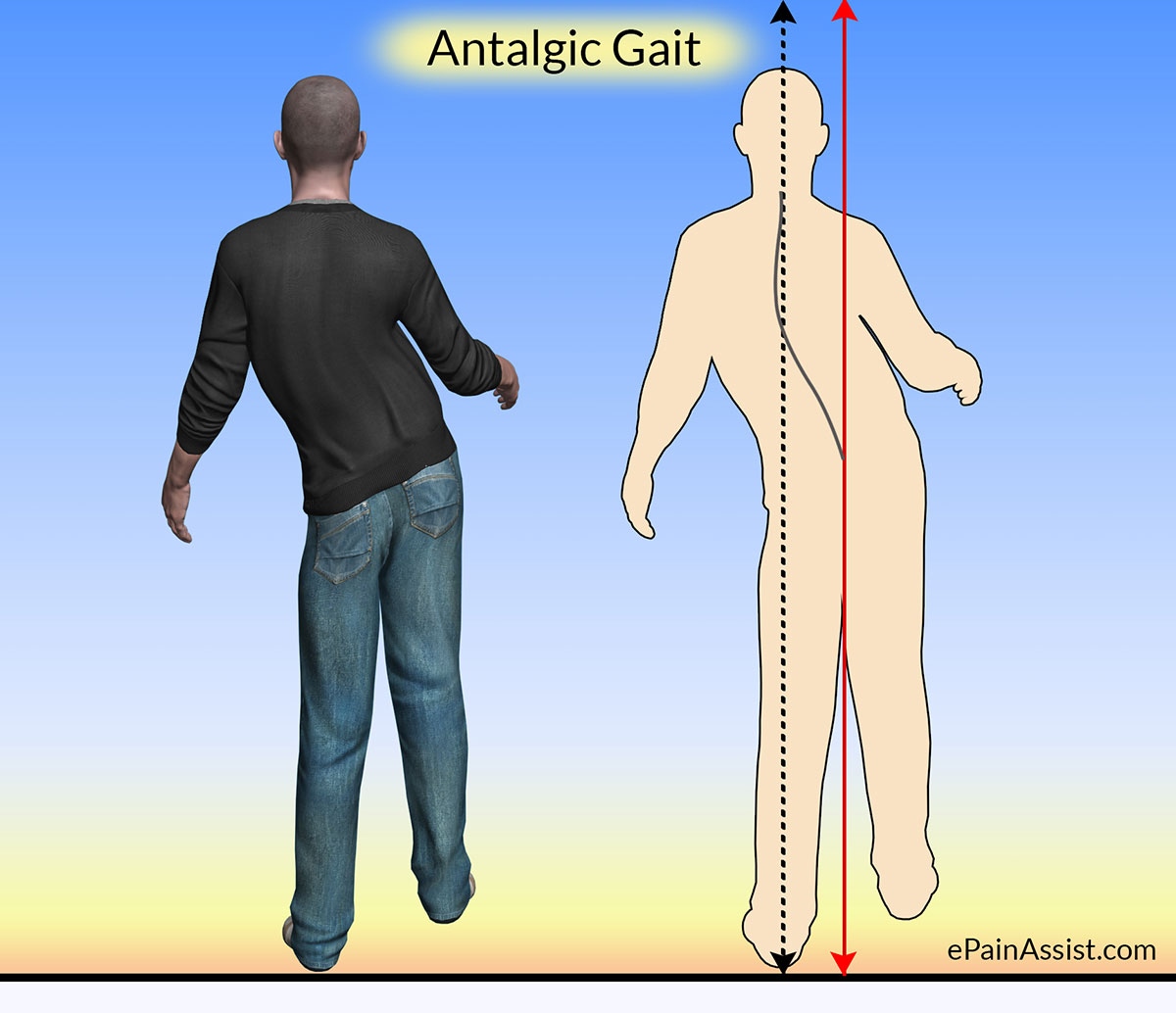 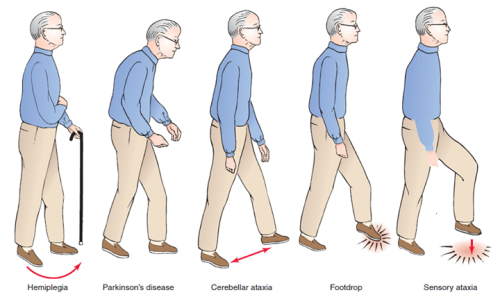 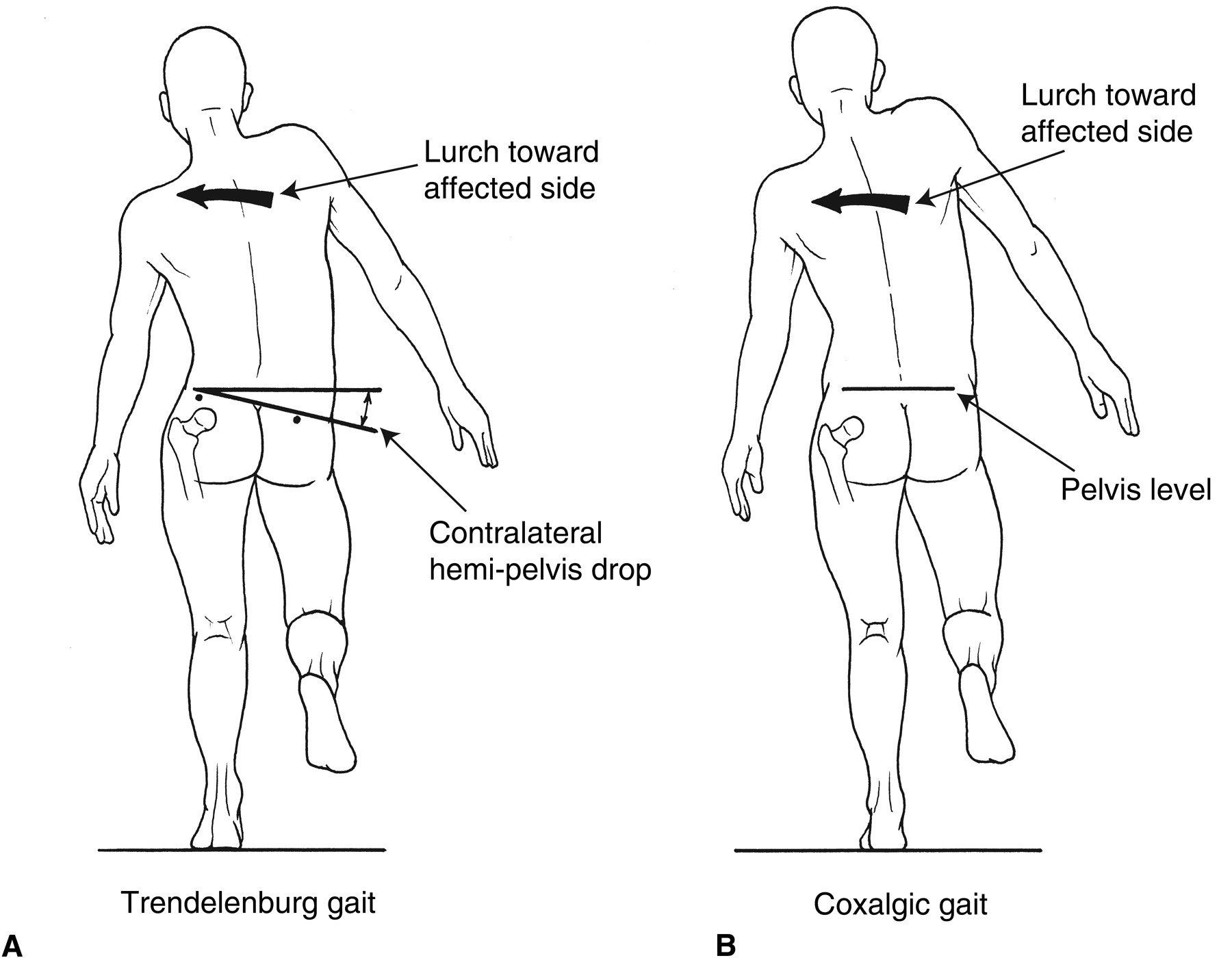 Antalgiás járás
Palpáció
Gerinc: állva és hason fekve
Izom spazmus, csomó
Paravertebralis érzékenység (ízület)
Középvonali érzékenység (csigolya, discus, instabilitás)
Fájdalom finom, felületes nyomásra – túlzott reakció, allodynia
Alsó/ felső végtag- keringés
Reflex vizsgálat
Mély reflexek
Babinski jel (plantar reflex)
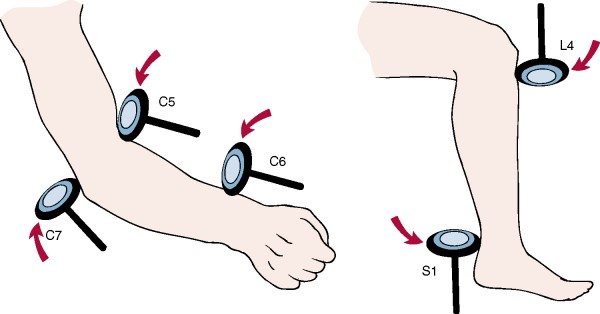 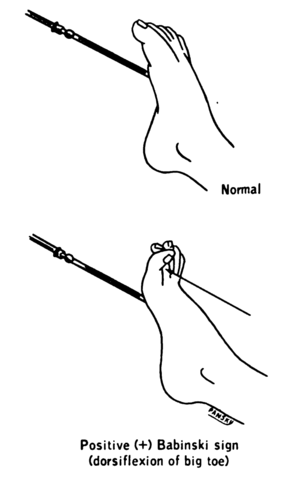 Teljes hiány
Csökkent
Normál
Fokozott
Fokozott és clonus
KIR
Myelon / Cauda Equina Syndroma
Gerincvelő kompresszió
CAUDA kompresszió
Ataxiás járás
Végtag/törzs zsibbadás/gyengeség
SCC jelek
Babinski, Hoffman-Trömer
Szexualis dysfunctio
Széklet/vizelet

Finom mozgás, koordináció
Babinski, Chaddock, Oppenheim, klónus
Lovaglónadrág típusú érzéscsökkenés
Széklet/vizelet indítási és visszatartási nehézség
Progresszív alsó végtagi gyengeség

Komplett / inkomplett
Motoros funkció vizsgálata
Screening (gyors teszt):
Lábujjhegyen állás (S1)
Sarkon állás (L4,L5)
Guggolás (L3,L4)
Trendelenburg (L5)
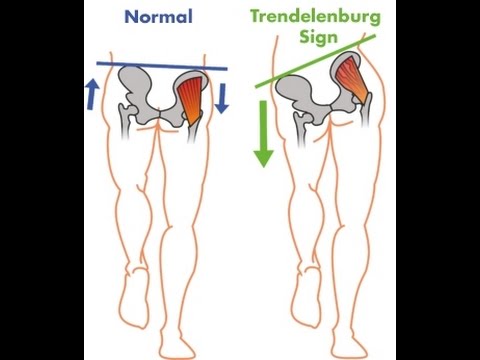 Motoros funkció vizsgálata
Izomerő 
Szubjektív
Összehasonlító
Torzító tényezők (ízület, izom kontraktúra,)
Skálán értékelt
0 – nincs aktív kontrakció
1 – izomfeszülés palpálható
2 – gravitáció kikapcsolásával teljes mozgáspálya
3 – gravitációval szemben teljes mozgás pálya
4 – ellenállással szemben nem teljes mozgáspálya 
5 – normális izomerő
Szenzoros funckió vizsgálata
Finom érintés (pin prick)
Összehasonlító
Hyposzenzitivitás, zsibbadás, paresthesia (pins and needles)
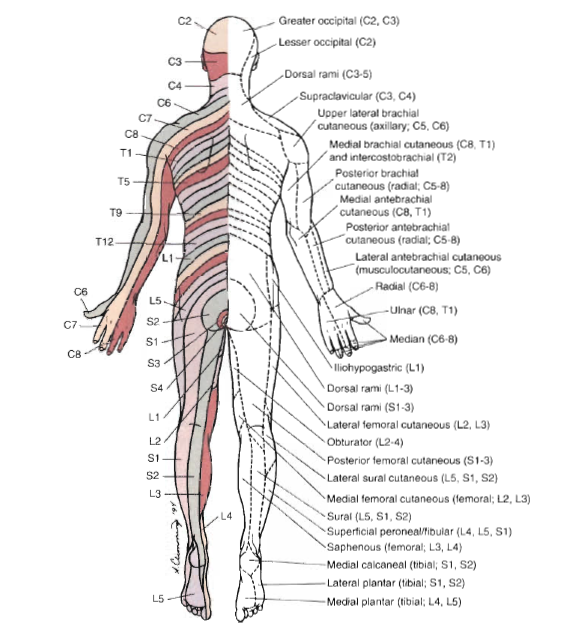 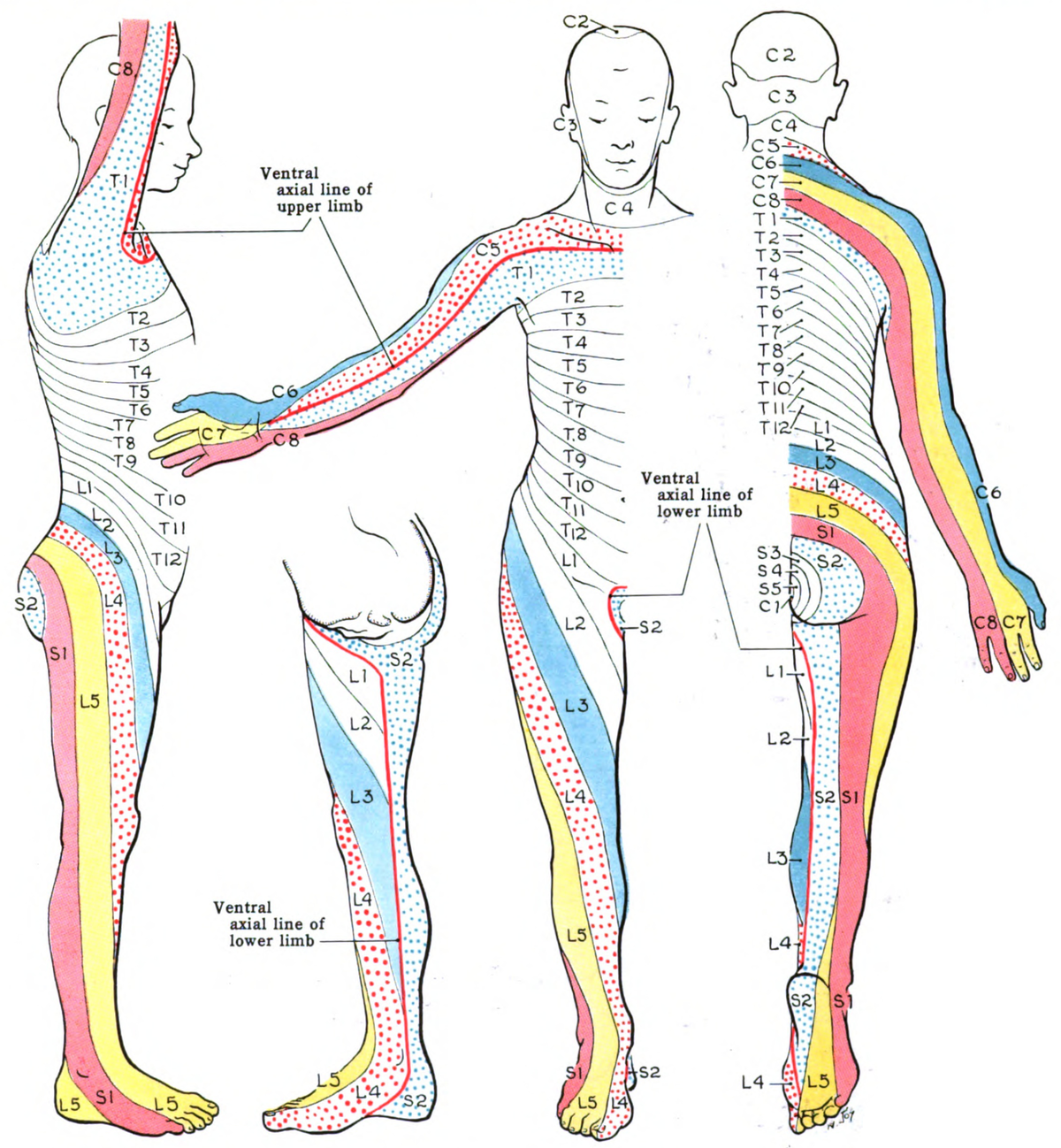 L1 – lágyék hajlat
L2 – comb
L3 – térd
L4 – medialis lábszár
L5 – lábhát
S1 – lateralis lábszár, lábfej
Szenzoros funkció vizsgálat
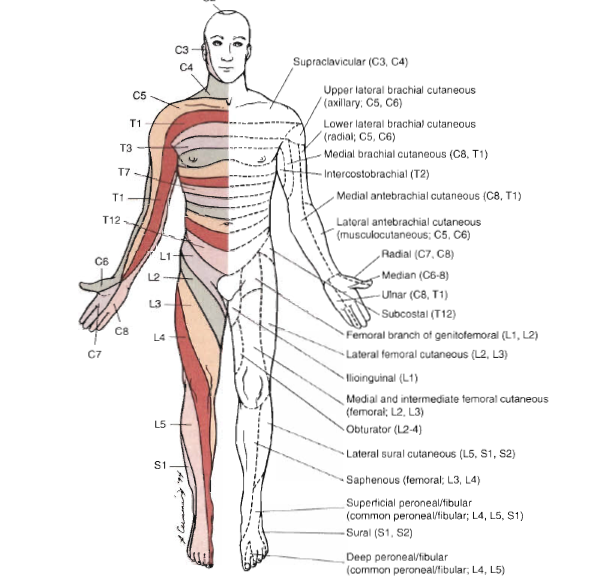 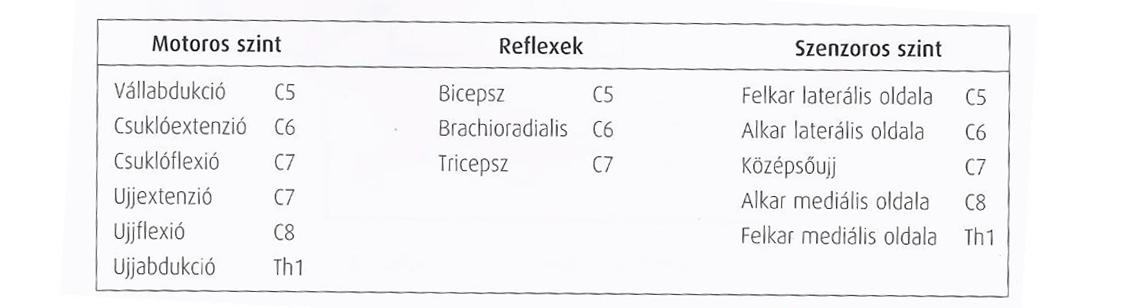 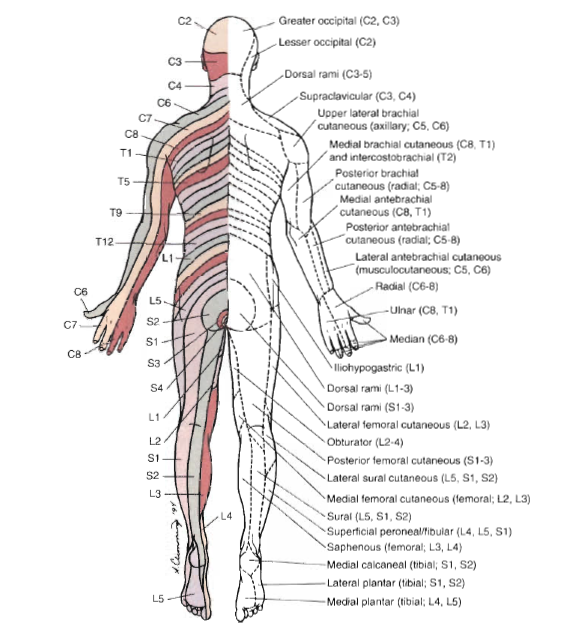 Felső végtag neurológiai vizsgálat
Alsó végtag neurológiai vizsgálata
Straight leg raise teszt
Lasegue teszt
Neurodinamikai teszt- L4-S1 ideggyök mechanikai stresszre vagy kompressziójára adott válaszát vizsgálja
Pozitív: 30-70 fok közötti csípő flexió estén provokált fájdalom (alsóvégtag vagy lumbális)
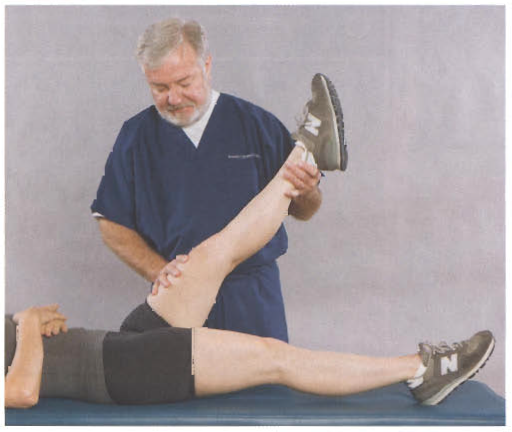 Femoralis nyújtási teszt
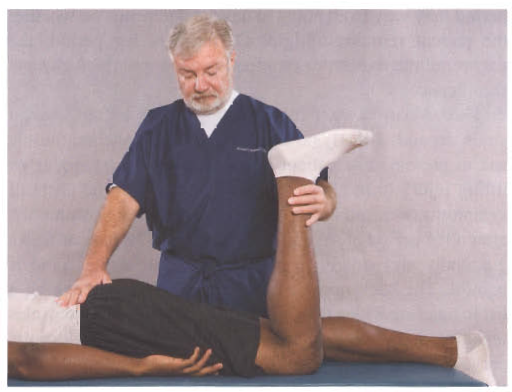 Prone knee bend (egyéb szakirodalmi megfogalmazása)
Neurodinamikai teszt- L2-4 ideggyök mechanikai stresszre vagy kompressziójára adott válaszát vizsgálja
Pozitív: fájdalom provokálható 80-100 fok térd flexiós terjedelemben
Ajánlott irodalom
https://www.youtube.com/user/eurospineorg
https://www.ncbi.nlm.nih.gov/pmc/articles/PMC3454542/
https://www.ncbi.nlm.nih.gov/pmc/articles/PMC3454540/pdf/586_2006_Article_1071.pdf
https://www.researchgate.net/publication/238608739_European_Guidelines_for_Prevention_in_Low_Back_Pain
https://www.jospt.org/doi/pdf/10.2519/jospt.2012.42.4.A1
https://www.nice.org.uk/guidance/conditions-and-diseases/musculoskeletal-conditions/low-back-pain
https://www.jospt.org/doi/pdf/10.2519/jospt.2017.0302
Cochrane Library
Kedves Hallgatók!

Felmerülő kérdésükkel kérem bátran keressenek! A vizsgára sikeres felkészülést kívánok Önöknek.

						Szita Júlia
						julia.szita@bhc.hu
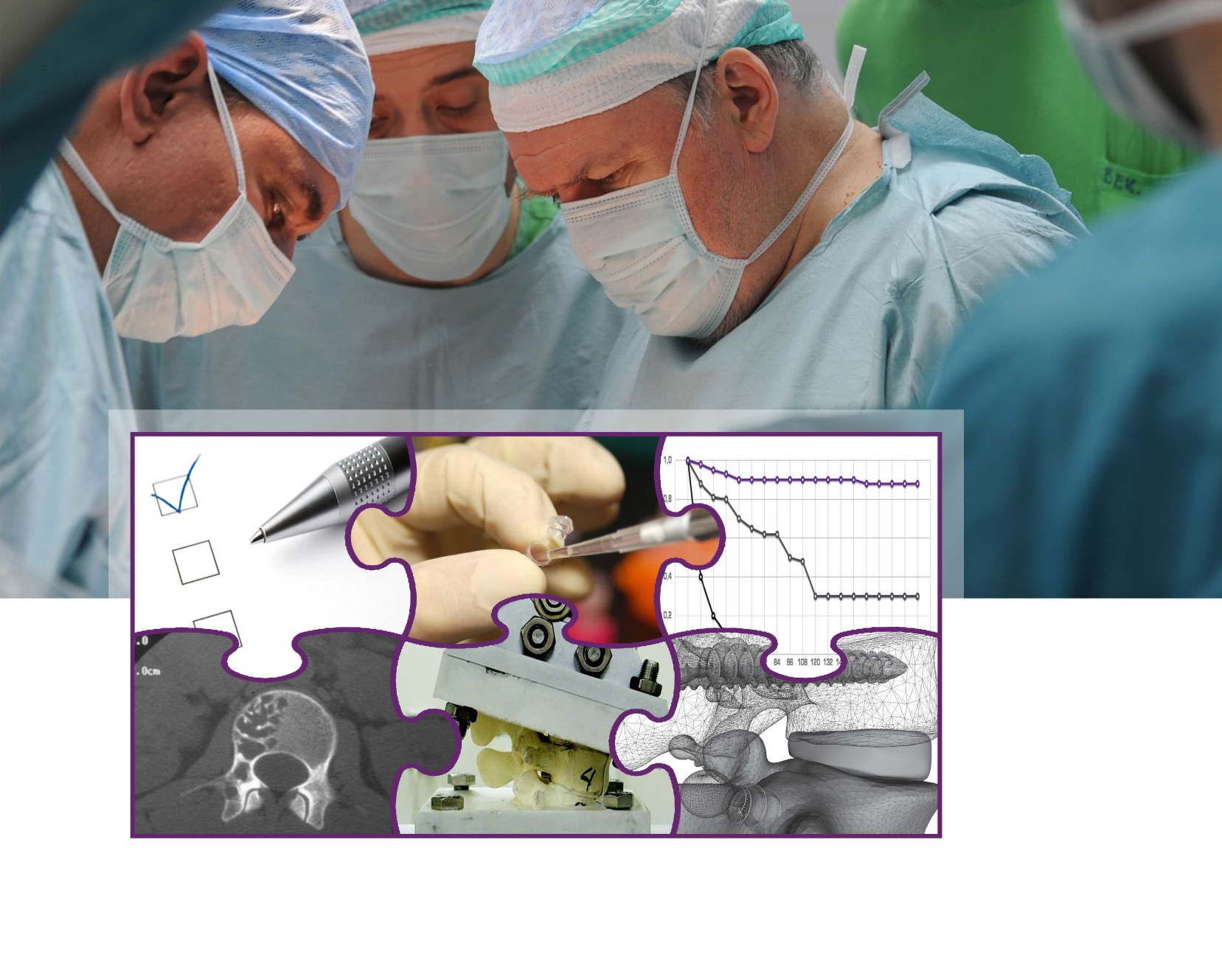 Köszönöm a figyelmet!